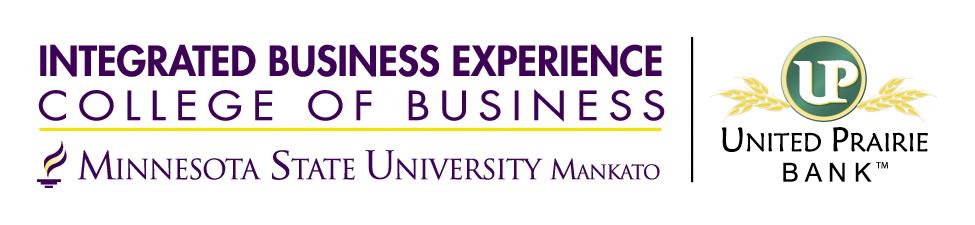 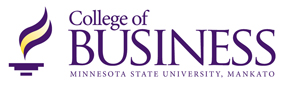 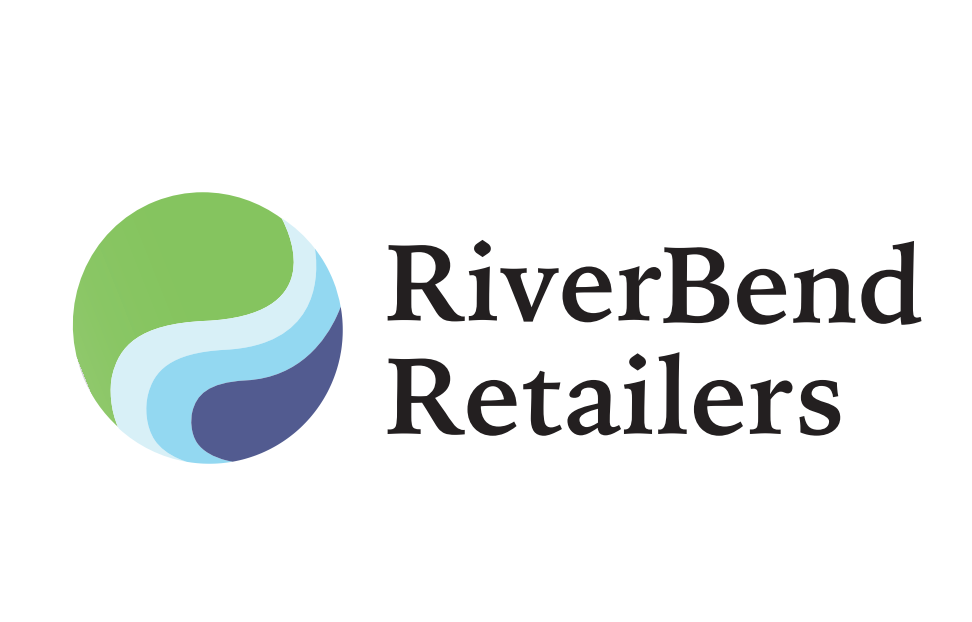 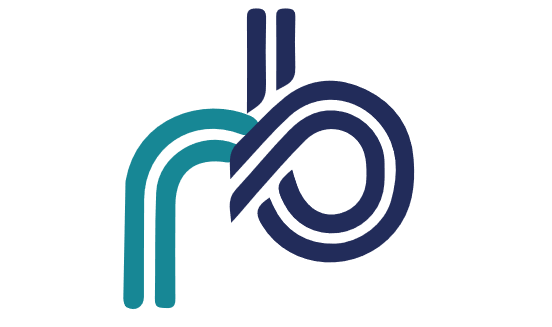 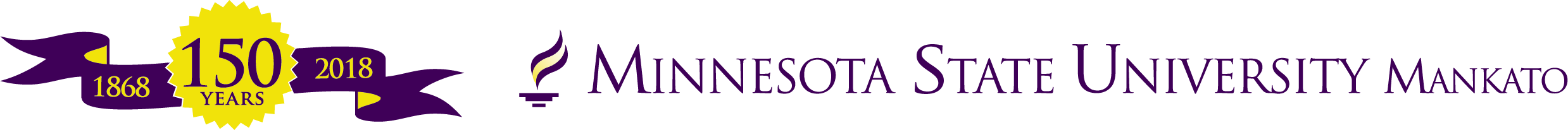 Meet the Team
CEO
Tariq Islam
VP
Nathaniel Tucek
Executive Assistant
Paige Blomberg
CFO
Dylan Riess
CSO
Matthew Luke
CMO
Nicholas Meyer
COO
Joel Lange
Mission Statement
“RiverBend Retailers strives to create a lasting impression within the residents of Mankato. We believe in putting smiles on the faces of the people within our community through providing quality products that represent their pride of being a part of the Minnesota culture”
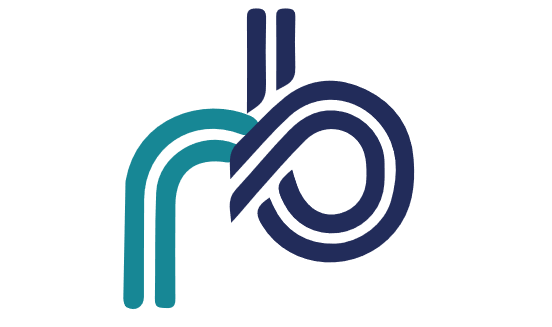 Products
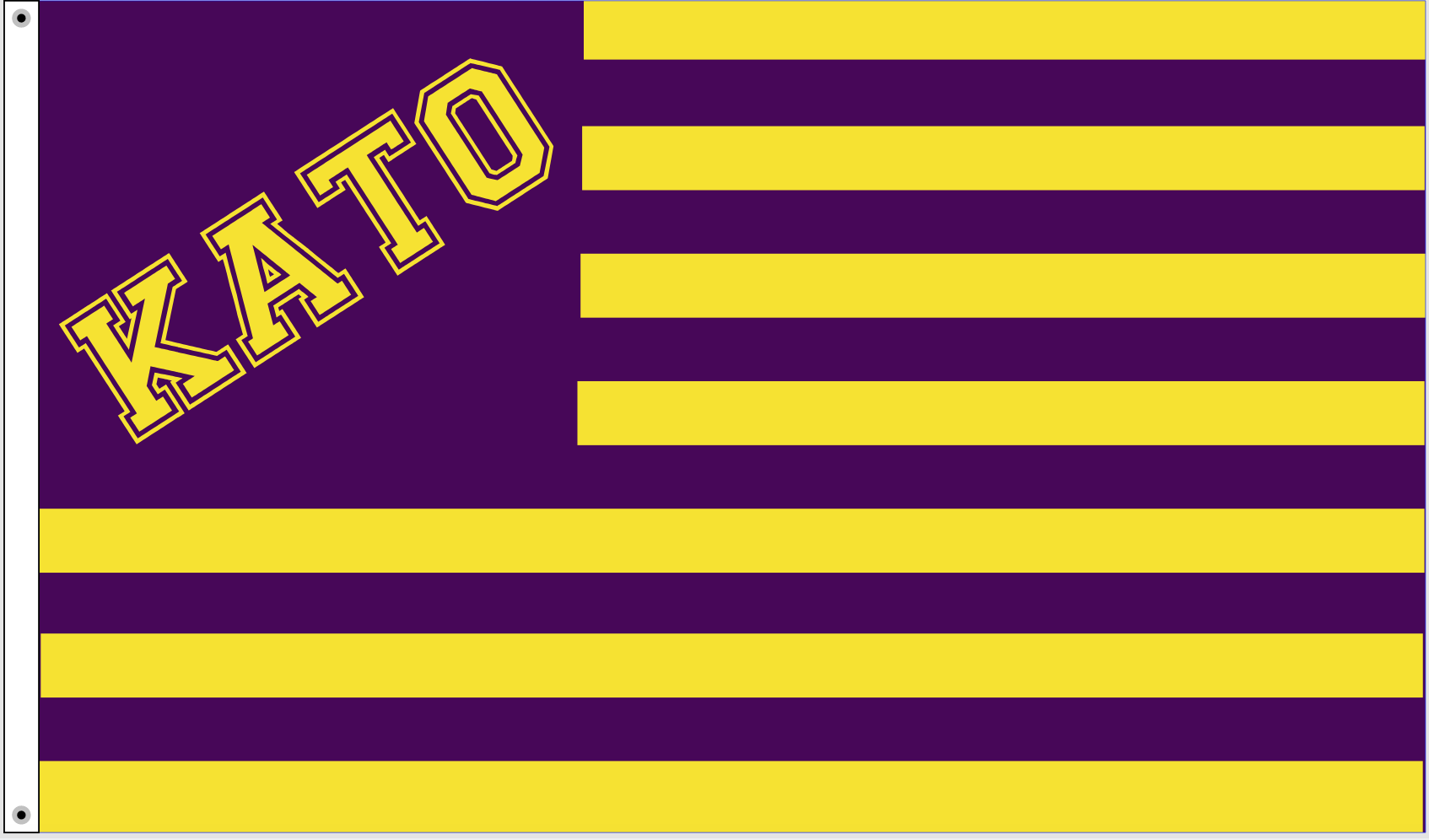 Flags
3ft x 5ft
Printed directly to material – high resolution
Grommet for ease of use
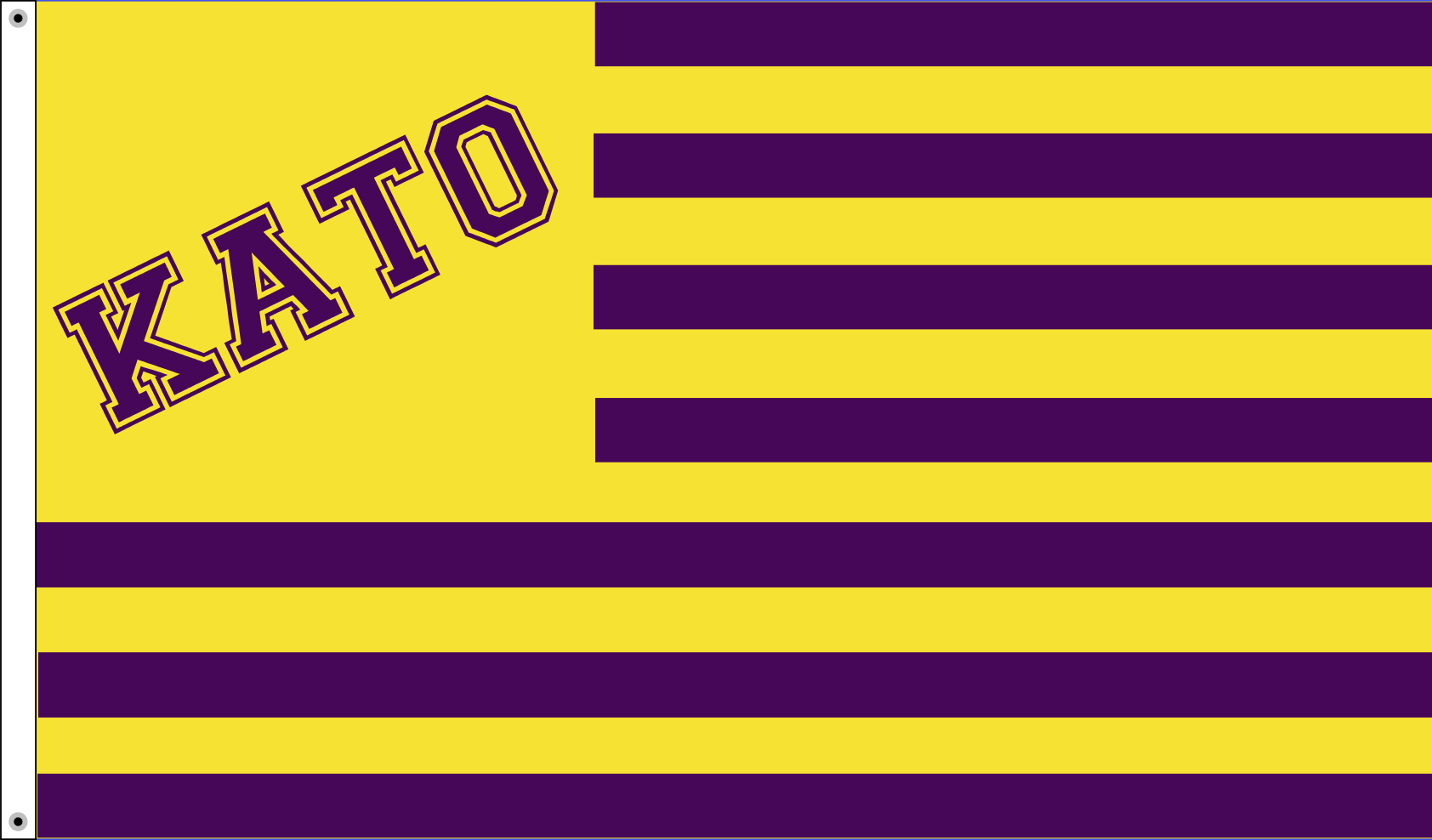 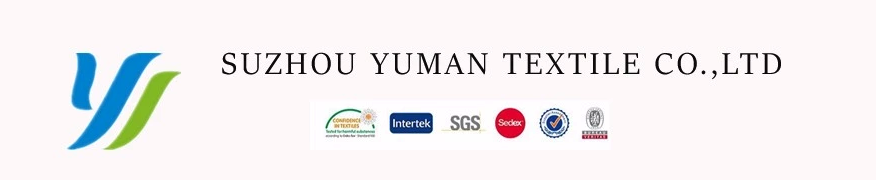 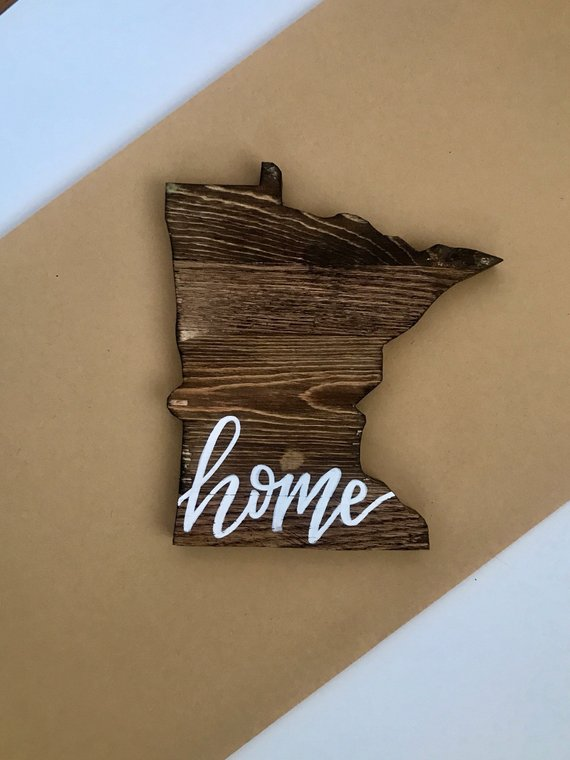 Products
Hand Crafted Wooden Wall Signs
Size: 16 in x 16 in
Material: Oak
Stain: Dark Walnut
Production: Hand crafted by supplier
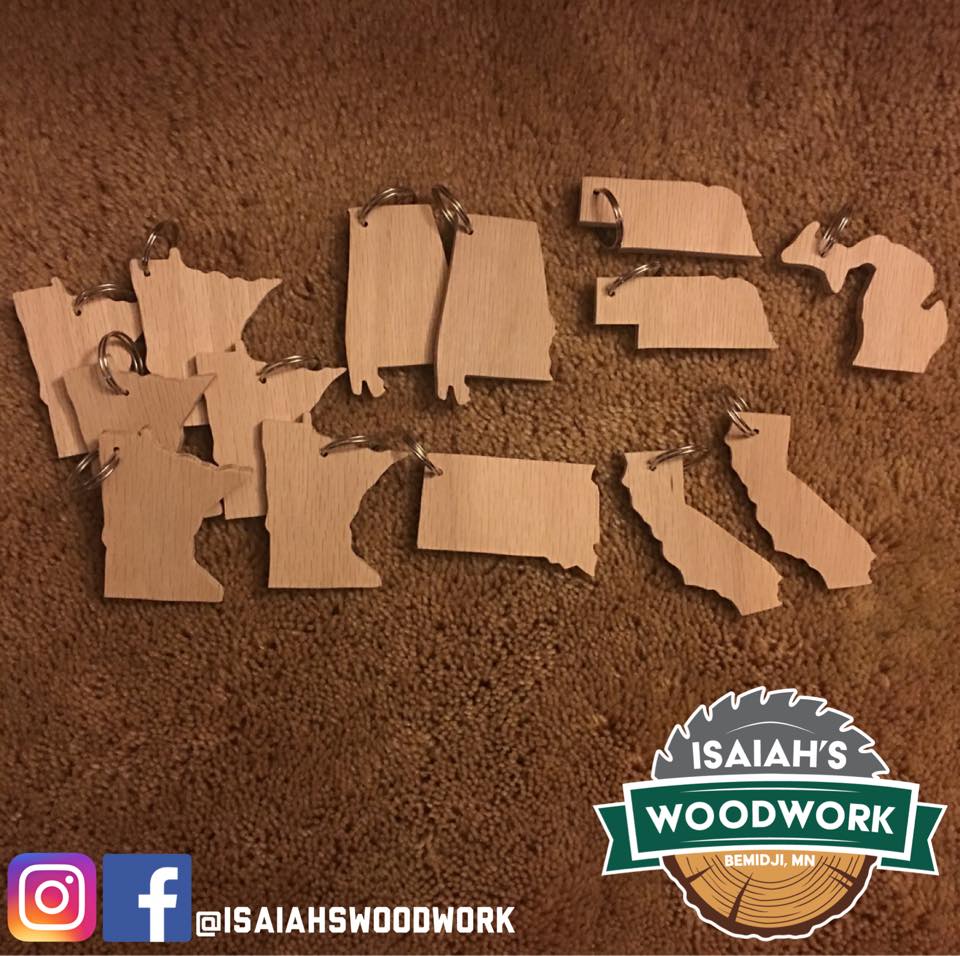 SWOT Analysis
Marketing
DEPARTMENT LAYOUT
RESPONSIBILITIES
Community Based Promotion
Social Media
Branding & Advertisement
Market Research
Nicholas Meyer (CMO)
Kalli Steinberg
Sambridi Pradhan
Chase Koch
Kaitlin Ameluxen
Marketing Objectives
Reach 25,000 individuals for our company social media campaign
Table at least 15 events throughout the 8-week sales period
Connect with non-profits to further increase our target market and expand our brand name
Marketing Research
Surveys
Created surveys online at Qualtrics and collected data via Google Analytics & Google Trends 
Distributed the surveys via:
Facebook
Twitter
E-mail 
LinkedIn
First survey received 485 responses
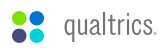 Demographics
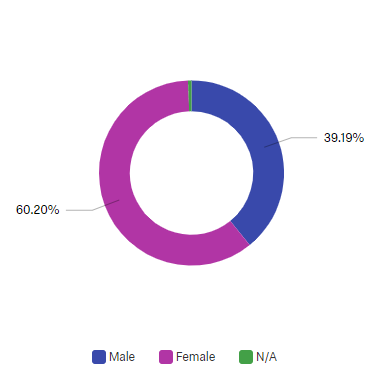 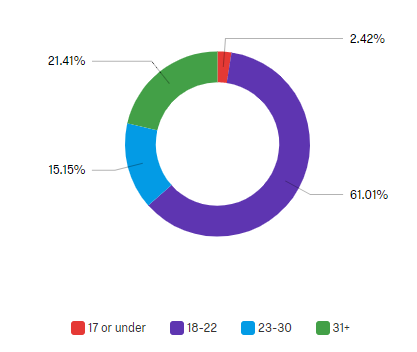 Age
Gender
Relation to MNSU
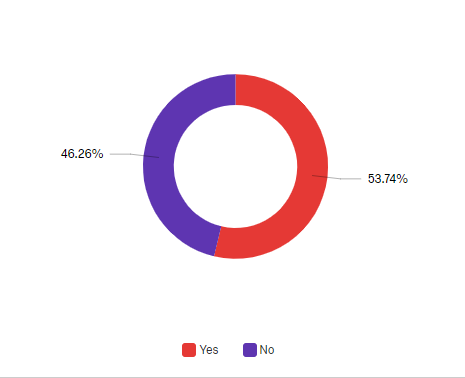 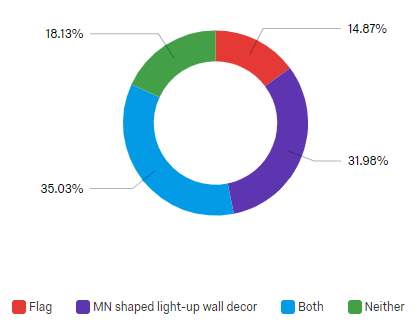 Marketing Research
Consumer Interests
The first graph shows the consumer interest for our products.
The second shows who our consumers would buy the product for.
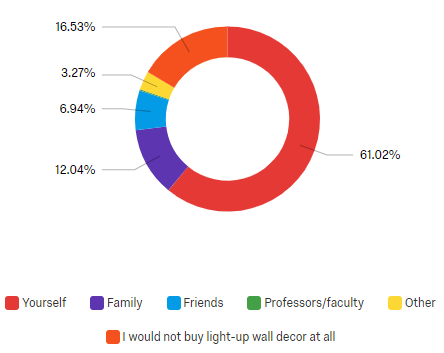 Marketing Research
Data Analysis
Our data analysis shows 81.83% responding that they would buy one if not both of the products.
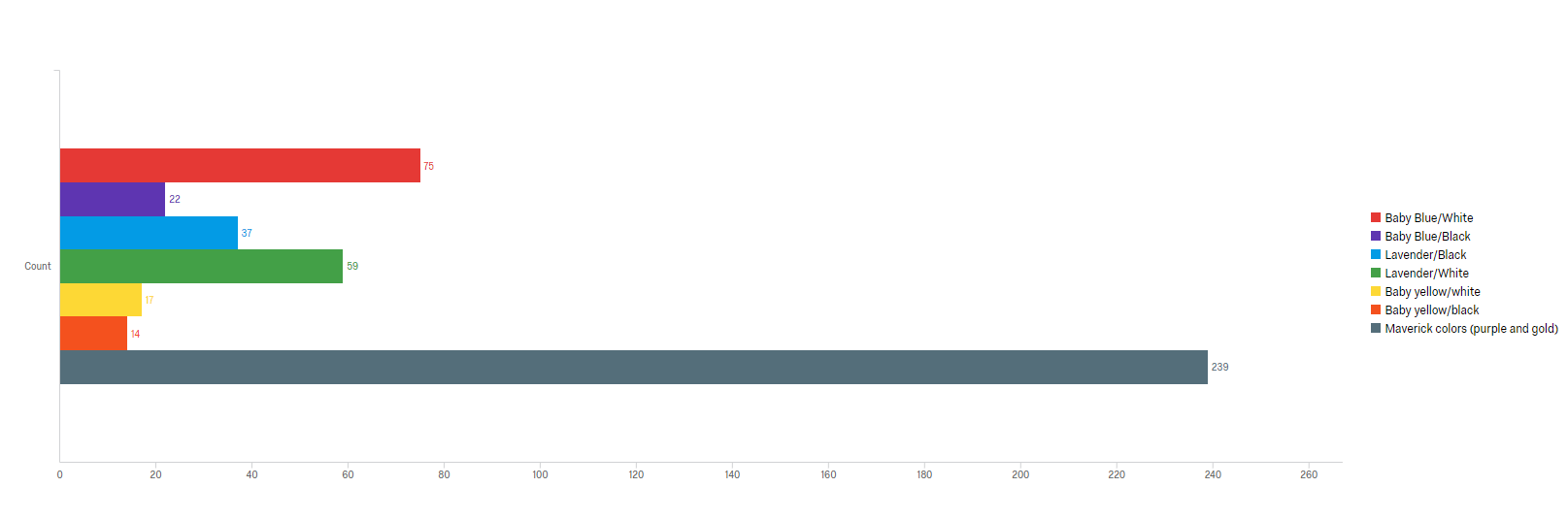 Who are we selling to?
Target Market: Flags
Target Market: Wooden Sign
Primary market
Younger adults
People aged 18-22 (61.01%)
Secondary market
MSU Alumni & Faculty
Primary market
Mid to high income 
People in and around the Greater Mankato Area.
Faculty and alumni 
Age 30 and up
Secondary market
Young adults ages 18 - 25
Marketing Research
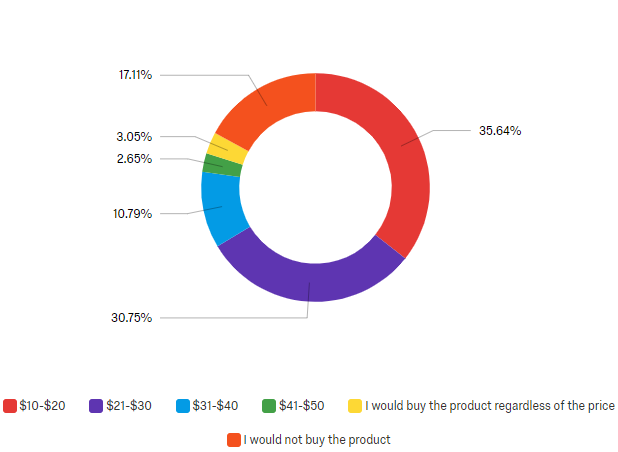 Marketing Research
Price Evaluation
First, wooden wall sign price data graph.

Second, Flag price data graph.
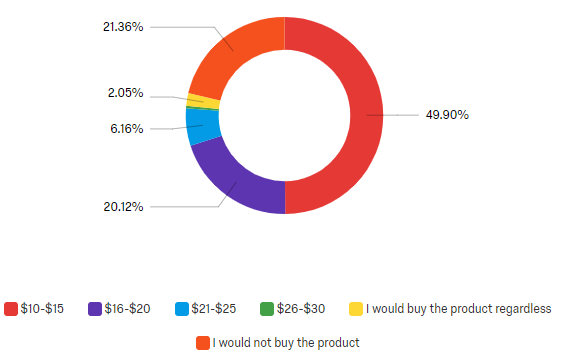 Promotional Strategy
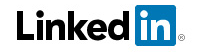 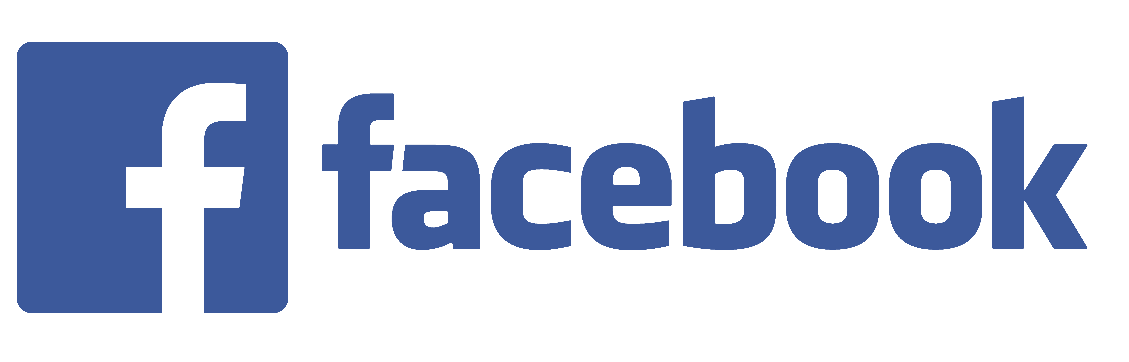 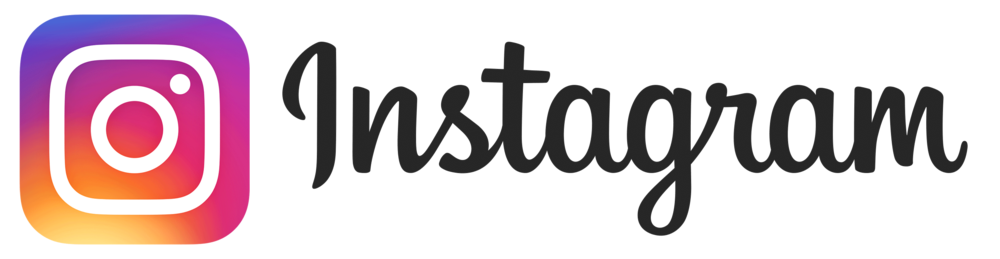 Promotional Plan
The Competition
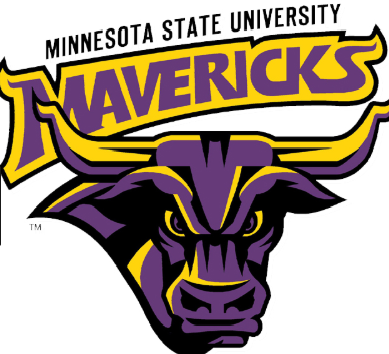 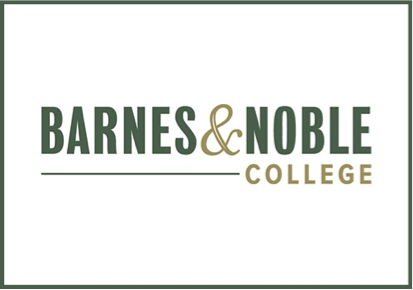 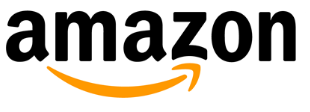 Advantages
Brand recognition
Convenient location
Disadvantages
High prices
Wooden Signs
Advantages
Easy to make purchases
Low Prices
Disadvantages
Shipping time
Not Local
No customized Mankato Flags
Sales
Responsibilities
Department Layout
Matthew Luke (CSO)
Carter Burroughs
Kallie Miller
Peter Crema 
Dalton KEUP
Coordinate and schedule tabling and other sales opportunities
Coordinate work schedules for company employees
Assist marketing in planning process
How We’ll Sell
Cash Management
Sales will be logged on paper and Microsoft Excel
Cash goes to finance and sales will send their numbers to finance and operations
Finance will bring the cash to the bank
Operations
Committee Members
Responsibilities
JOEL LANGE (COO)
TAYA SEXTON
PAIGE BLOMBERG
Maria Lamere 
Andrew Rowe
Order product
Distribute inventory
Reconcile inventory and transactions
Storage
Location
Access
Vacant office within the CIE in downtown Mankato
IBE Kiosk in Morris Hall
Joel and Taya will share a key to the vacant office. Dr. Yvonne Cariveau, the director of the CIE, will have a key to the office as well​
Nathaniel and Joel will have the code for the lock of the kiosk​
Shipping
From Suppliers
To Customers
Costs of shipping for flags: $250 
No shipping cost for signs as we will be able to pick them up locally
Shipping to customers will be a case-by-case basis. Customers are responsible for all shipping costs.
Product will be delivered to the customer, or we will coordinate a safe place to meet.
Inventory
Kato Flag
Minnesota Sign
First order: 40

Our data showed a preference for wall signs.
First order: 250

Kato designs were favored by the people we surveyed.
Product Prices
Kato Flag
Minnesota Sign
$20 per sign
Sales Price:  $50
Markup: 150%
$2.50 per flag
Sales Price:  $20
$250 for shipping
Markup: 472%
Selling/Return Policies
Items sold will be tracked with a receipt spreadsheet on Excel.
Any items taken from storage by a company member, will be checked out on our inventory log.
All our products will be inspected upon arrival so that no defective products will be sold.
We will issue no returns, or exchanges. All sales are final.
Finance
Responsibilities
Department Layout
Prepare financial statements
Monitor financial status
Ensure company is profitable
Keep cash logs
Dylan Riess (CFO)
Chris Infanzon
Brandon Bailey
Kami Ochsendorf
Revenue Forecast
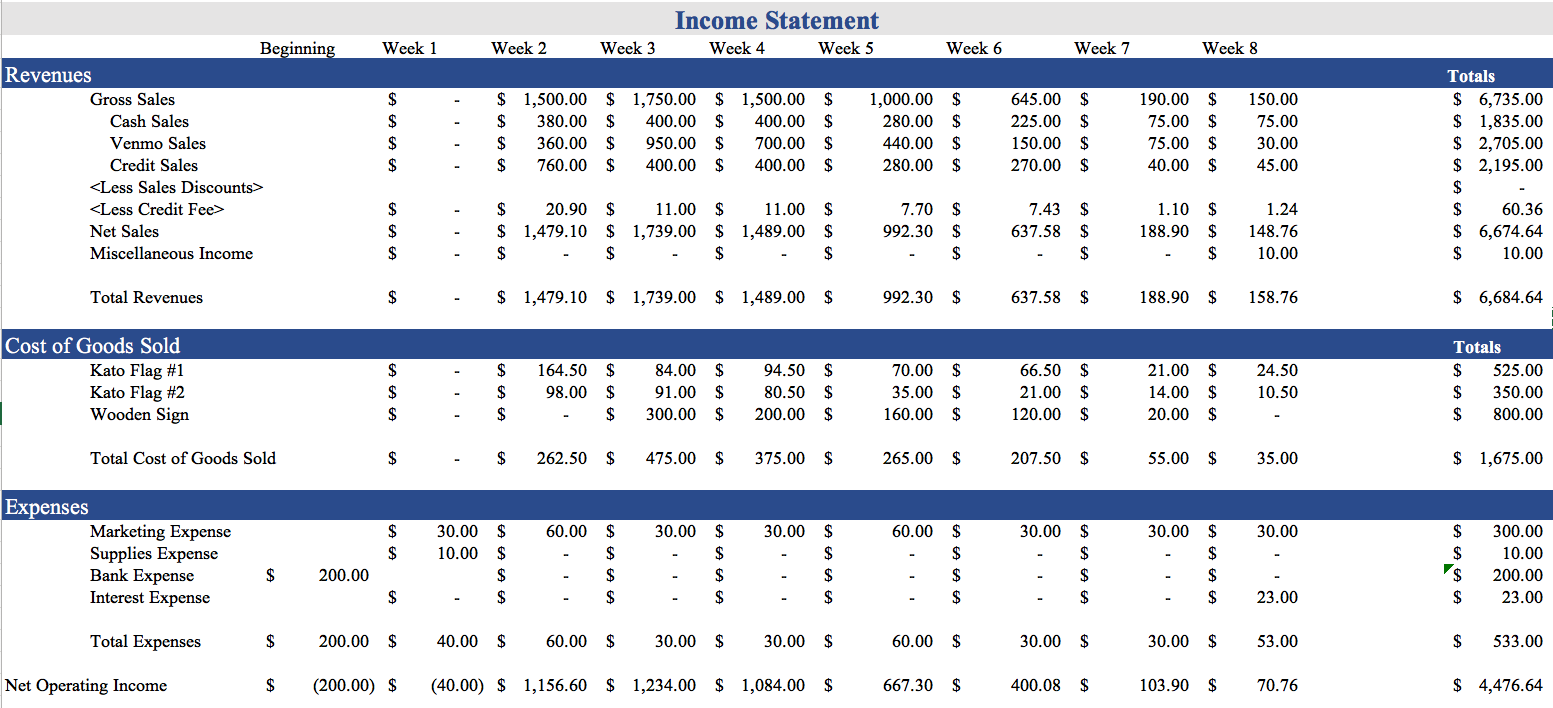 Net Income
Breakeven Analysis
Debt Service Coverage Ratio
Net Operating Income / Loan + Interest
$4,476.64 / ($2,300.00 + $23.00) = 1.9271
Loan Request
Donations
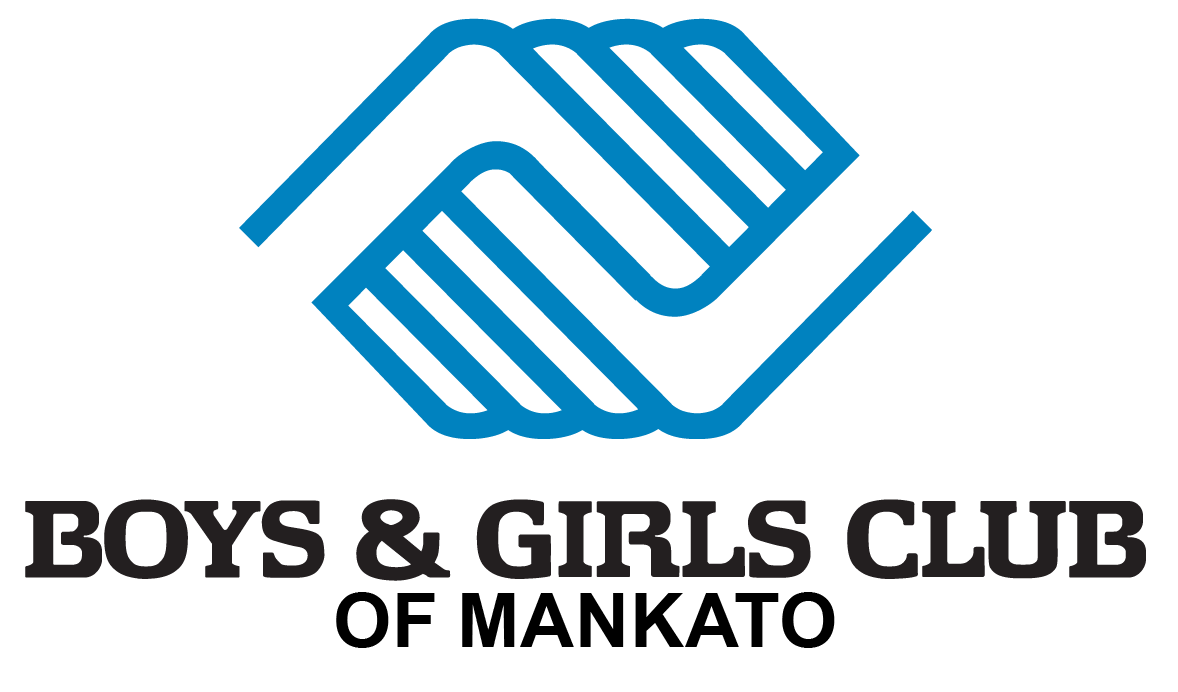 Boys and Girls Club of Mankato
The mission of Boys & Girls Club is to empower all young people, especially those who need us most, to realize their full potential as productive, responsible and caring community members. Vision: To give every child access to a safe, nurturing, educational environment, that positively impacts their lives.
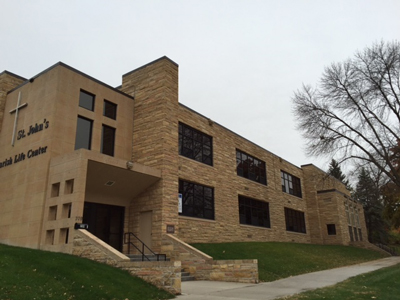 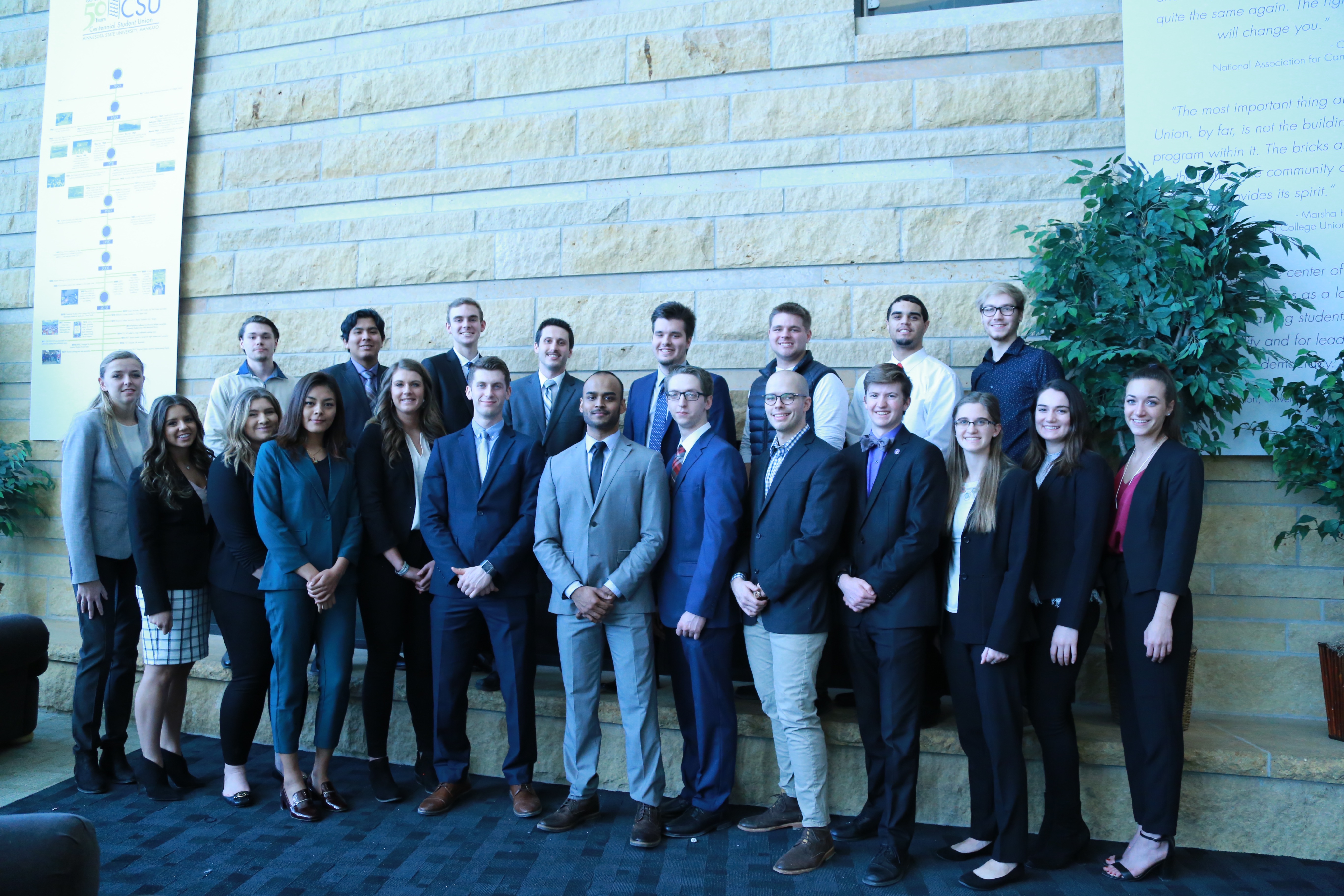 QUESTIONS?
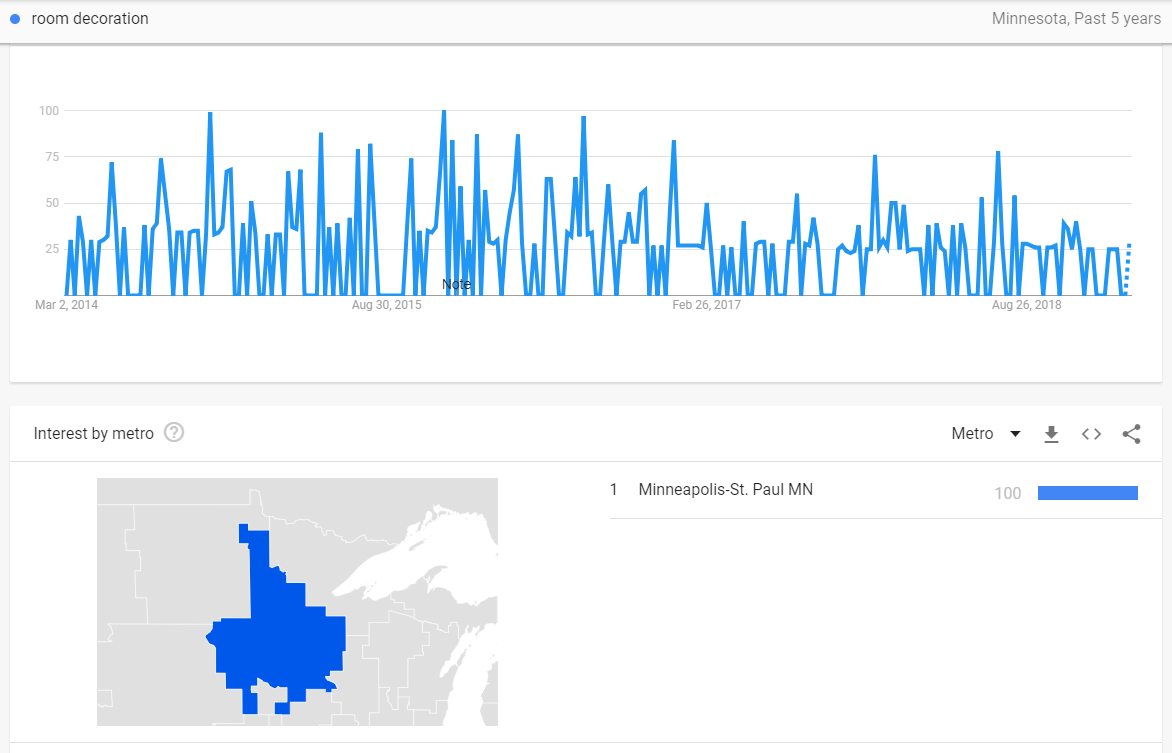 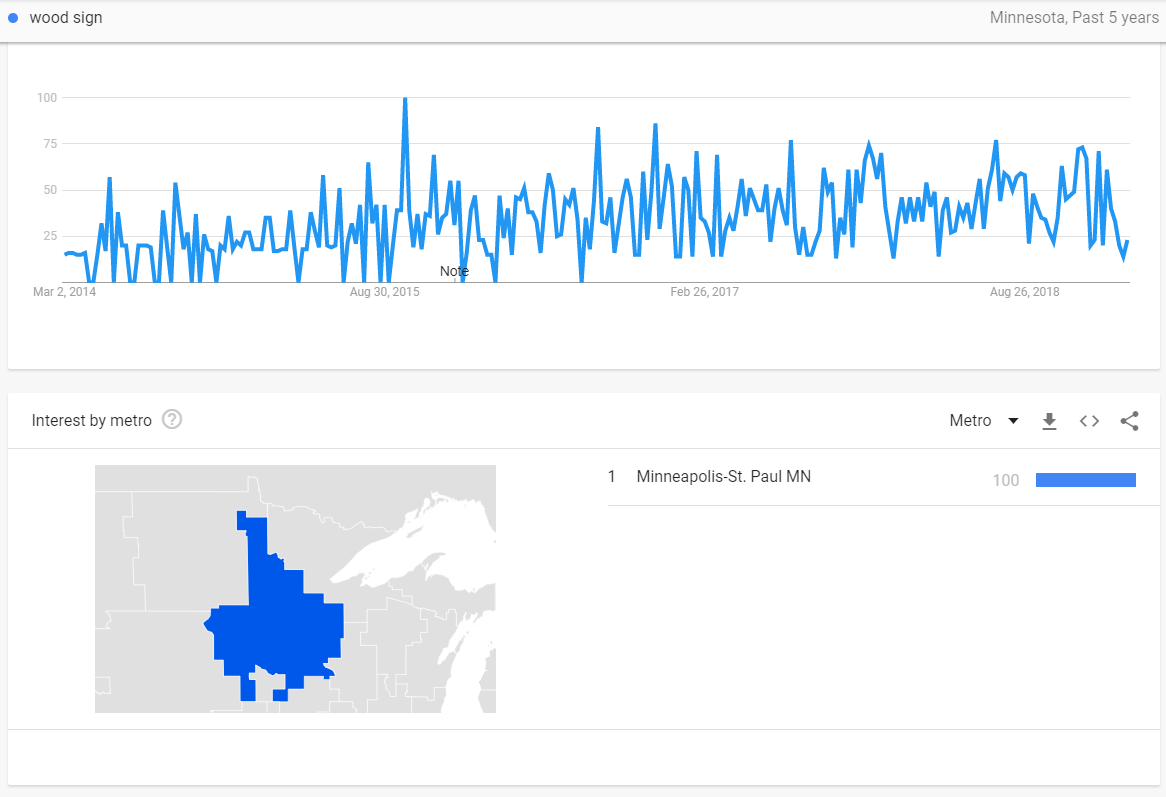 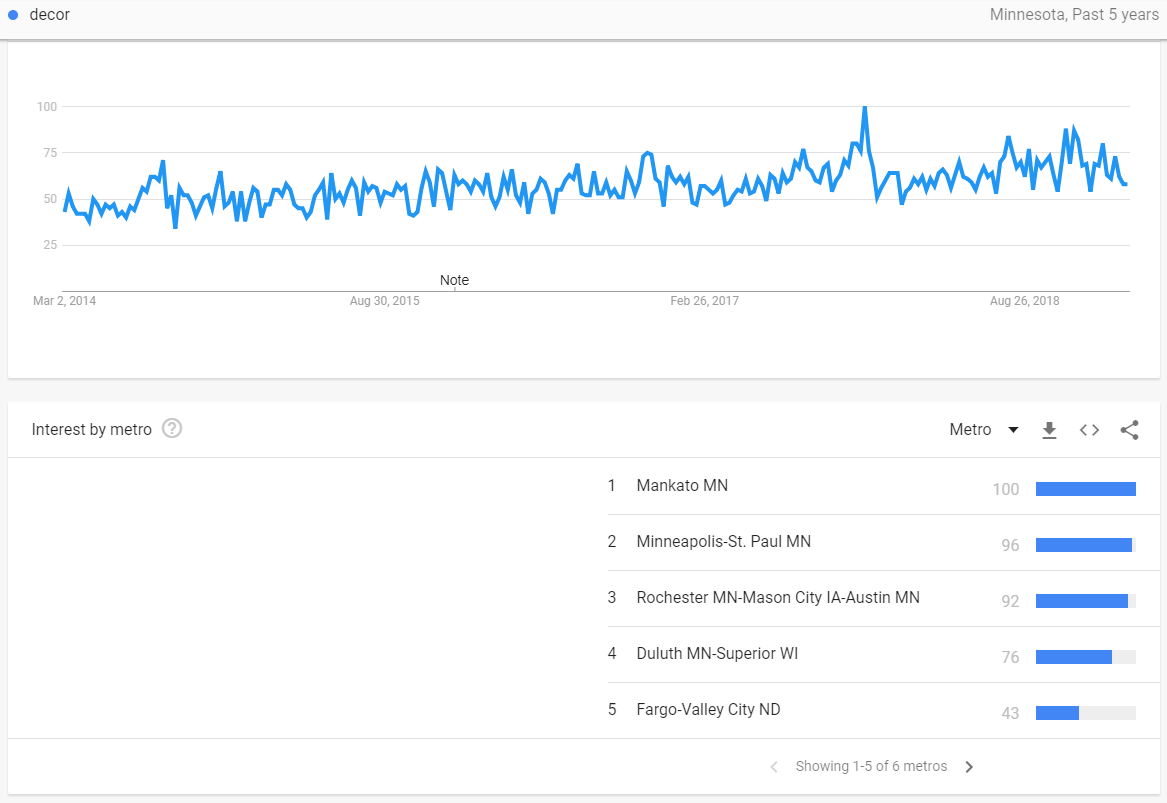